BewOBewerbungsverfahren OnlineBaden-Württemberg
Informationen zur Online-Bewerbung für Bewerberinnen und Bewerber um  Aufnahme in den Bildungsgängen 
Berufliches Gymnasium, Berufskolleg, 2-jährige Berufsfachschule
an einer beruflichen Schule in öffentlicher Trägerschaft
Themen
Grundlegende Informationen zu BewO
Beteiligte Schulen und Bildungsgänge
Ablaufplan für die Bewerbung mit BewO
BewO - vom Zugang zur Schulplatzinformation
BewO - wichtige Hinweise
Fragen und Probleme – an wen wenden Sie sich?
1. Grundlegende Informationen zu BewO
Software vereinfacht Anmeldeverfahren und Schulplatzvergabe:

Online-Bewerbung unter https://bewo.kultus-bw.de/bewo

Bewerbung für mehrere Bildungsgänge an unterschiedlichen Schulen mit einem Aufnahmeantrag 
Angabe mehrerer „Wunsch-Schulplätze“ mit Prioritätenangabe, d.h. einer persönlichen Rangfolge der Bewerbungsziele
Information per E-Mail über den aktuellen Stand der Bewerbung 
Aufnahme an der beruflichen Schule noch vor den Sommerferien
Freibleibende Plätze werden im Nachrückverfahren besetzt
2. Beteiligte Schulen und Bildungsgänge
alle öffentlichen beruflichen Schulen in Baden-Württemberg
Welche Bildungsgänge sind beteiligt?
	 alle 3-jährigen Beruflichen Gymnasien mit den jeweiligen Profilen

	 alle Berufskollegs (BKs) 
	außer (in diesen Fällen direkte Bewerbung an der Schule): 
Duale Berufskollegs (kaufmännisch/gewerblich)
Einjähriges Berufskolleg zum Erwerb der Fachhochschulreife
Fachschule für Sozialpädagogik (2BKSP, BKSPT, BKSPIT)
Berufskolleg für Grafik-Design (3BKGD)
Berufskolleg für Informatik (3BKI), Böblingen
Berufskolleg Sport und Vereinsmanagement (3BKSVM)
2. Beteiligte Schulen und Bildungsgänge
alle öffentlichen beruflichen Schulen in Baden-Württemberg
Welche Bildungsgänge sind beteiligt?

	 alle zweijährigen zur Fachschulreife („mittlere Reife“) führenden 	Berufsfachschulen
gewerblich-technischer Bereich
kaufmännischer Bereich
Bereich Ernährung und Gesundheit mit den Profilen
3. Ablaufplan für die Bewerbung über BewO im Jahr 2024
[Speaker Notes: Absage in Einzelfällen, sofern Endnoten bereits vorliegen und Aufnahmebedingungen nicht erfüllt]
3. Ablaufplan für die Bewerbung über BewO im Jahr 2024
[Speaker Notes: Absage, sofern Endnoten vorliegen und Aufnahmebedingungen nicht erfüllt]
3. Ablauf aus Sicht der Bewerberinnen und Bewerber
23. Januar bis 1. März 2024
Antrag online ausfüllen und Probeausdruck erstellen
ggf. Antrag online ändern und (endgültig) ausdrucken
Aufnahmeantrag unterschreiben und ggf. von Erziehungsberechtigten unterschreiben lassen
Bewerbungsunterlagen an Prio1-Schule abgeben (oder zuschicken)
in Ausnahmefällen: Bewerbungsunterlagen an weiteren Schulen

20. bis 25. März 2024 (nach dem 1. Verteillauf)
schriftliche Rückmeldung zur Bewerbung um einen Schulplatz
bei Zusage – sofern Schule abfragt: Bewerber tragen Wunsch-Wahlfächer online ein
ggf. Prioritäten-Änderung oder Wahl weiterer Bewerbungsziele in BewO (Änderungsantrag online)
falls kein Interesse mehr an einem Schulplatz besteht: schriftliche Abmeldung an die zuständige Schule schicken
3. Ablauf aus Sicht der Bewerberinnen und Bewerber
Für Bewerber nach dem offiziellen Bewerbungsschluss (1. März) 
Online-Bewerbung auf Warteliste ab 01.04.2024 möglich
gegenüber fristgerechten Bewerbungen erfolgt eine nachrangige Berücksichtigung im 2. Verteilungslauf

im Juli vor dem 2. Verteilungslauf
fristgerechte Vorlage des Zeugnisses bzw. der Endnoten an der zuständigen Schule (ggf. vorher Notenauszug beantragen)

im Juli nach dem 2. Verteilungslauf
Verteilergebnis online herunterladen
bei Zusage: am Aufnahmetag zur zuständiger Schule erscheinen und Schulplatz annehmen
bei Platz als Nachrücker: auf Benachrichtigung durch Schule warten
4. BewO - vom Zugang zur Schulplatzinformation:Wie lege ich einen neuen Zugang an?
1.
2.
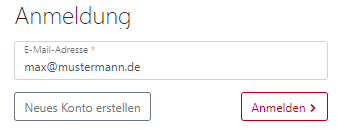 Benutzerdaten durch 
E-Mail-Link bestätigen
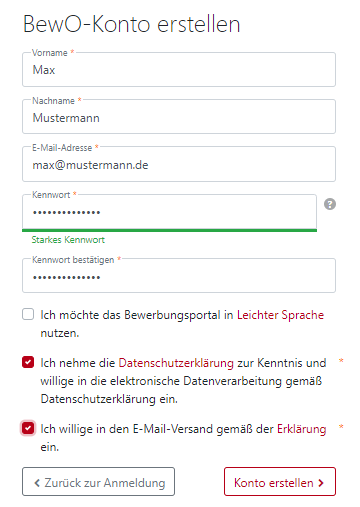 Leichte Sprache = vereinfachte Form der Alltagssprache
3.
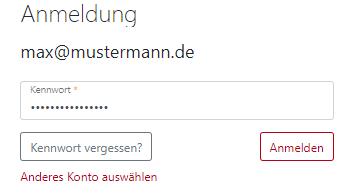 4. BewO - vom Zugang zur Schulplatzinformation:

Hinweise zum Ausfüllen des Antrags!
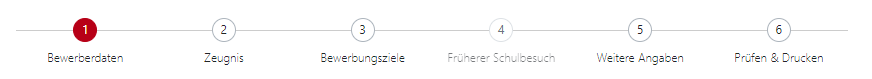 Seite für Seite wird angezeigt 
Pflichtfelder sind mit * gekennzeichnet
Eingabehilfen bei PLZ, Vorbildung usw.
Hinweistexte und ?-Icon liefern zusätzliche Informationen
Probeausdruck für die Eingabekontrolle möglich

Bewerberleitfaden zum Download unter https://bewo.kultus-bw.de/bewo
4. BewO - vom Zugang zur Schulplatzinformation:Bewerberdaten eingeben!
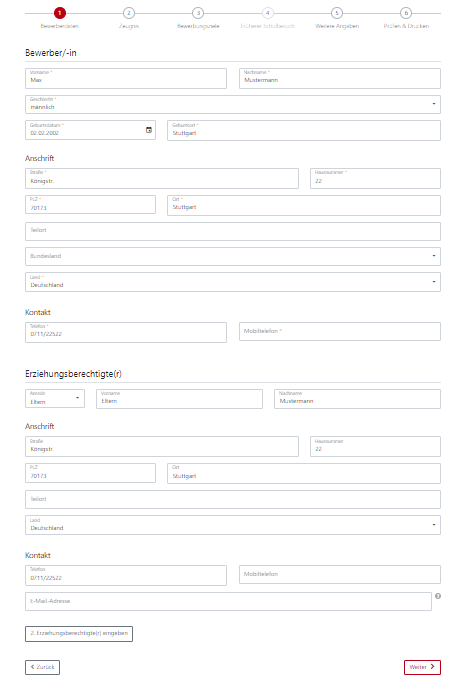 4. BewO - Vom Zugang zur Schulplatzinformation:Gewünschte Schulart auswählen!
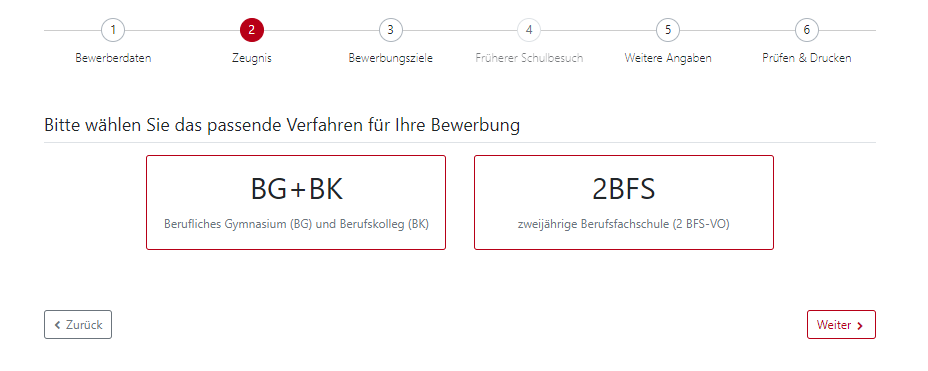 4. BewO - vom Zugang zum Aufnahmeantrag: Zeugnis und Noten eingeben: 2-jährige Berufsfachschule
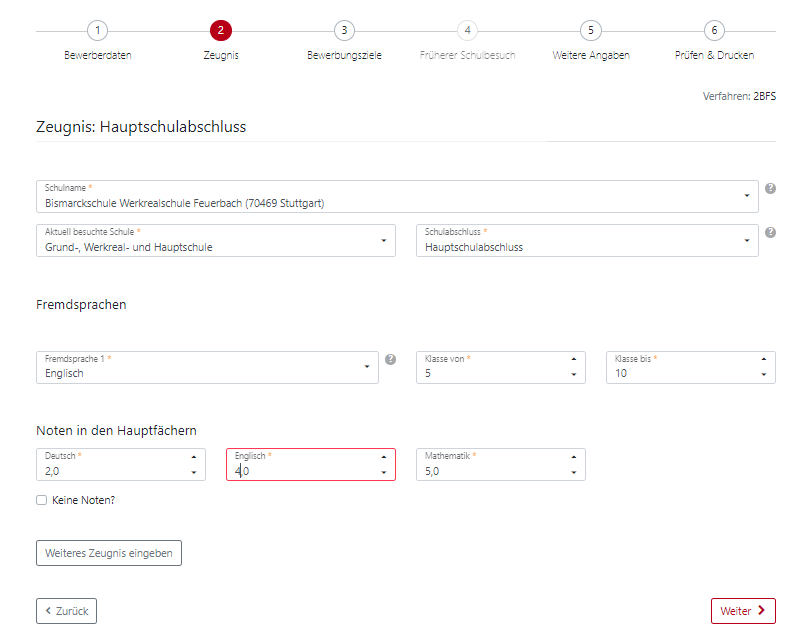 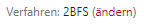 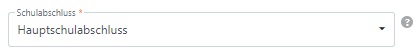 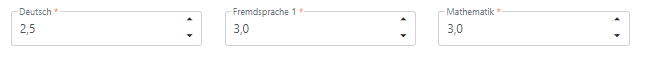 4. BewO - vom Zugang zum Aufnahmeantrag: Zeugnis und Noten eingeben (Berufskolleg / Berufliches Gymnasium)
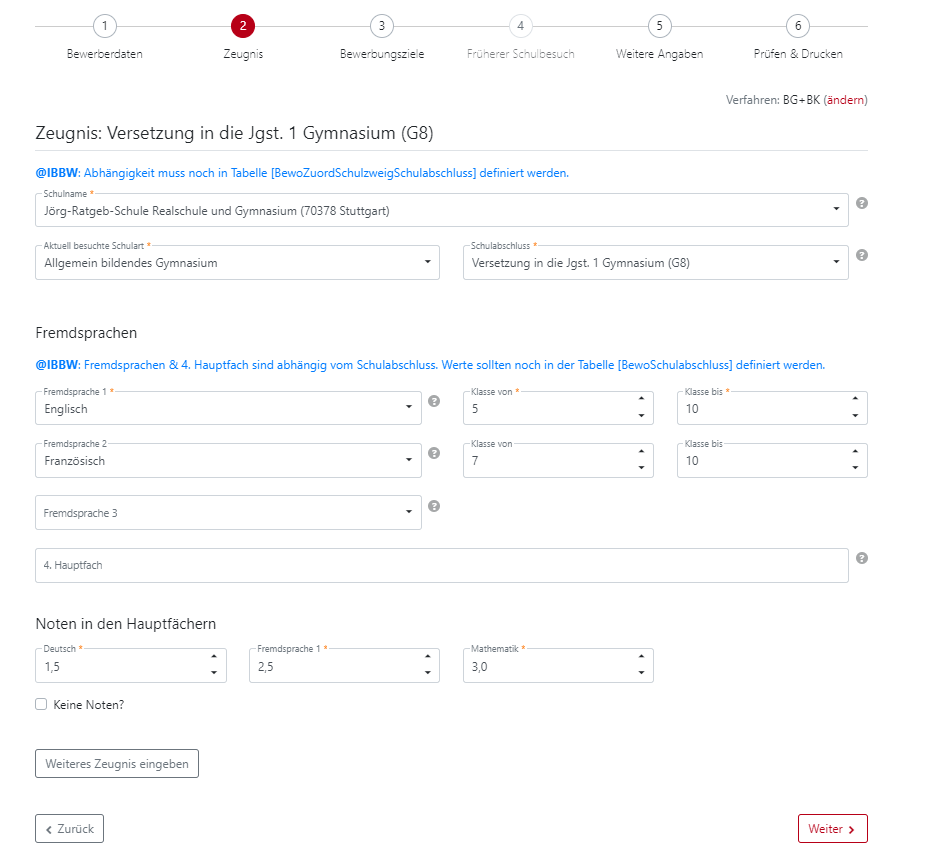 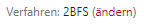 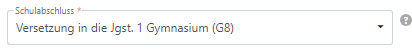 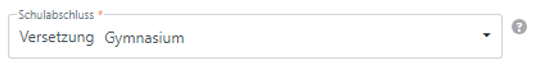 4. BewO - vom Zugang zur Schulplatzinformation:Angabe der „Wunsch-Schulplätze“ mit Prioritäten durch Kartenansicht
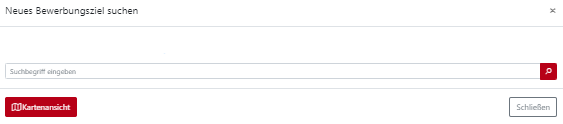 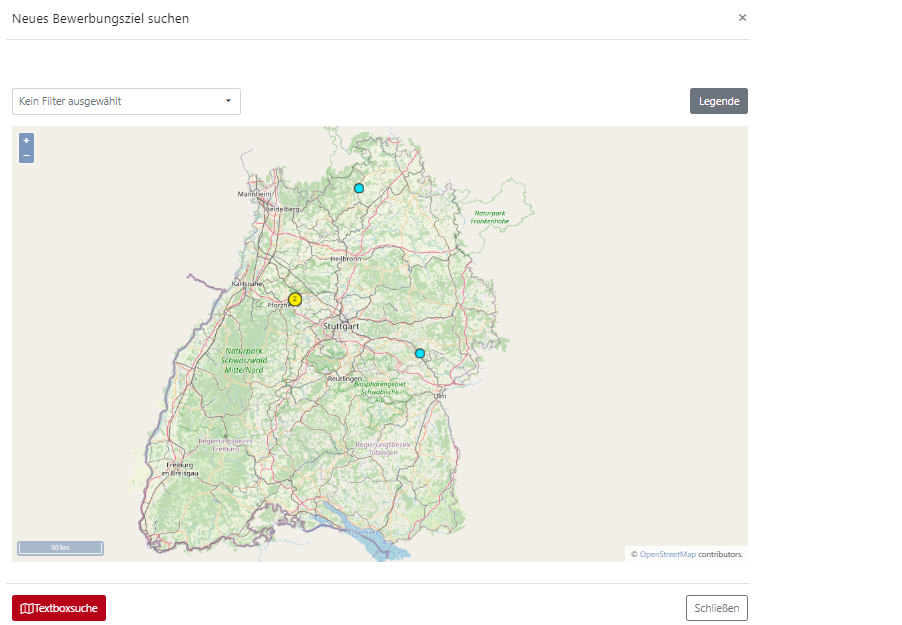 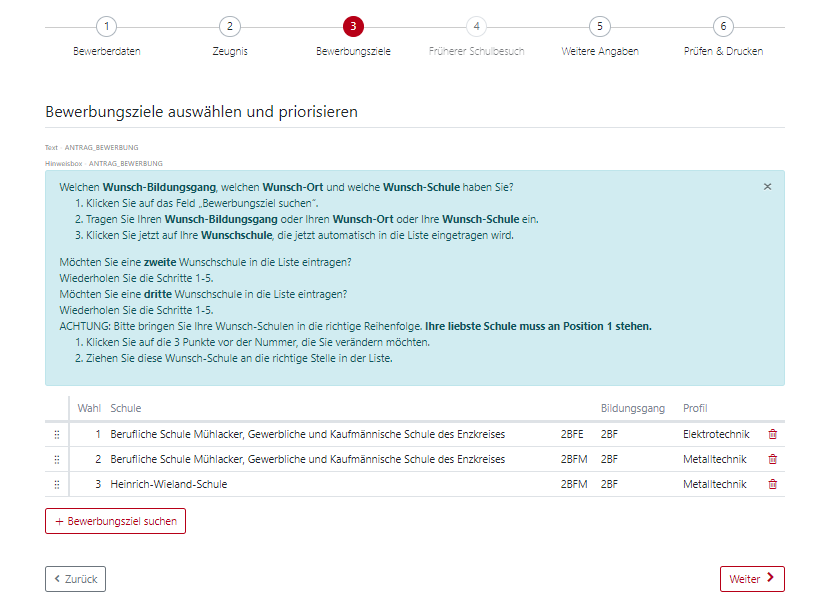 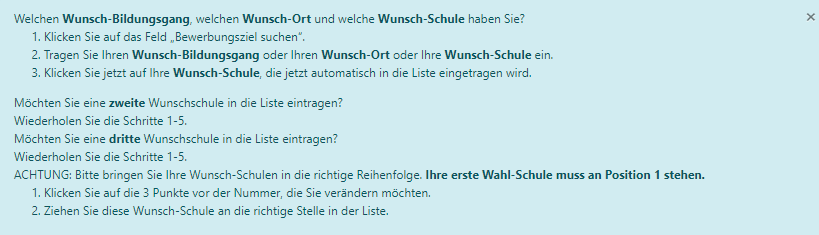 Vorgehensweise:
Eingabe der Suchbegriffe
                             Hinzufügeneines Bewerbungsziels
Ggf. Änderung der Wunschliste (Löschen  , Reihenfolge   )
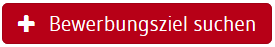 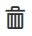 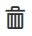 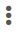 4. BewO - vom Zugang zum Aufnahmeantrag:Beispiel einer Prioritätenliste (2-jährige Berufsfachschule)
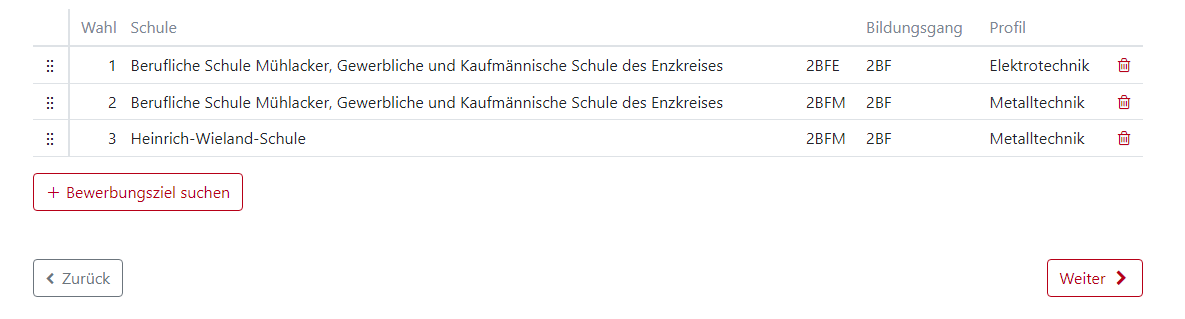 [Speaker Notes: Austausch durch Screenshot]
4. BewO - vom Zugang zum Aufnahmeantrag:Beispiel einer Prioritätenliste (Berufskolleg / Berufliches Gymnasium)
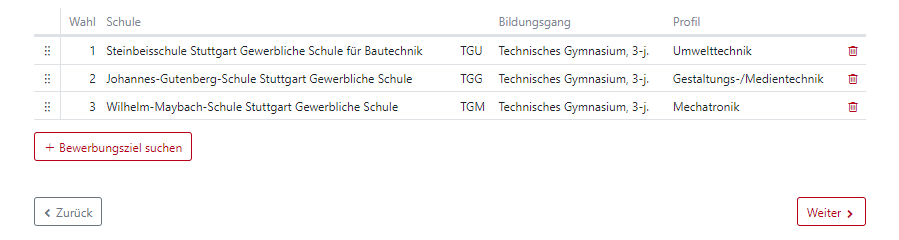 [Speaker Notes: Austausch durch Screenshot]
4. BewO - vom Zugang zum Aufnahmeantrag: Abfrage zum früheren Schulbesuch (Berufskolleg / Berufliches Gymnasium)
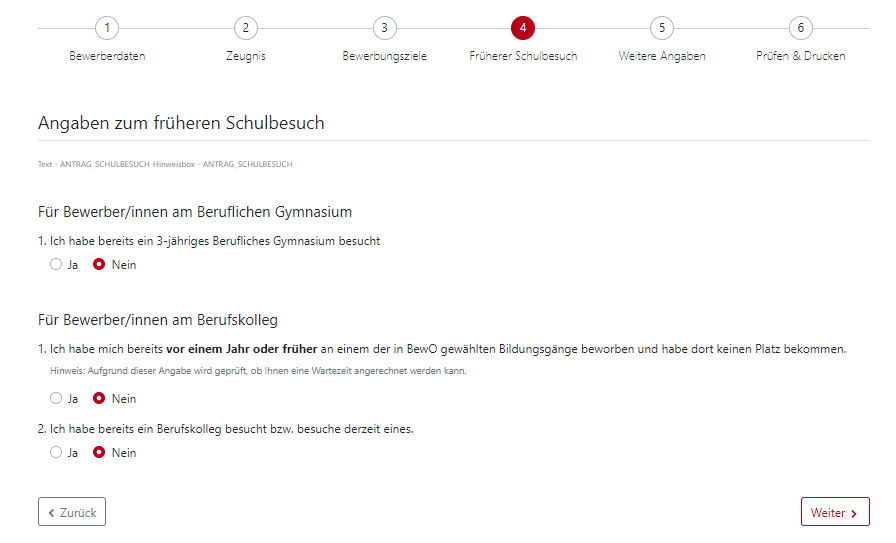 19
4. BewO - vom Zugang zum Aufnahmeantrag: weitere Angaben (Berufskolleg / Berufliches Gymnasium)
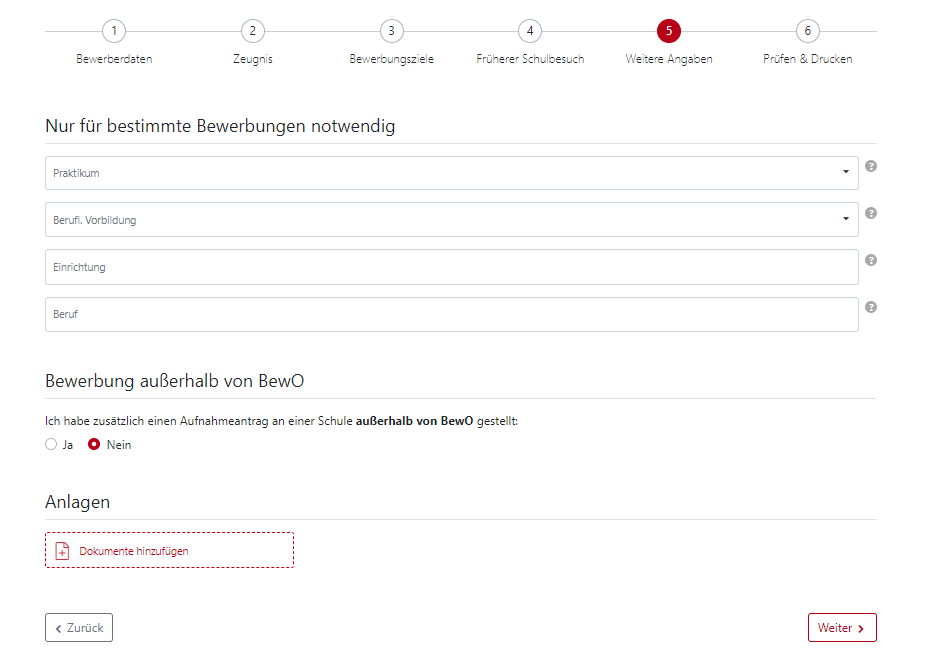 20
4. BewO - vom Zugang zum Aufnahmeantrag: weitere Angaben (2-jährige Berufsfachschule)
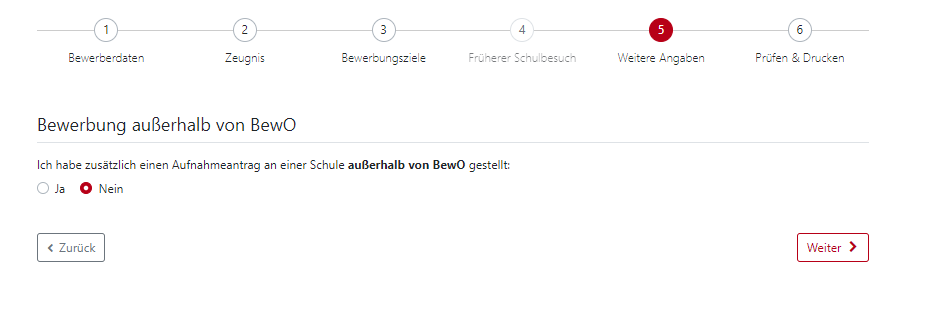 21
4. BewO - vom Zugang zum Aufnahmeantrag: Daten prüfen und Probeausdruck erstellen
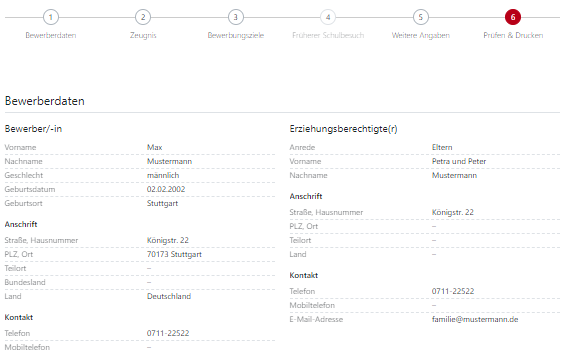 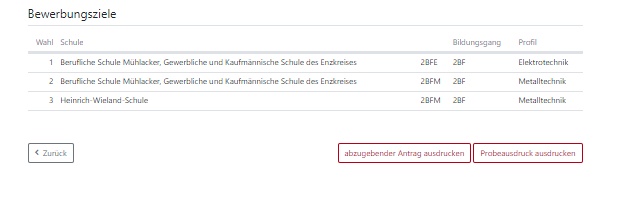 Probeausdruck
Nach dem Ausdruck des abzugebenden Antrags, können die Prioritäten oder die Bildungsgänge nur noch durch einen Änderungsantrag (auch online) geändert werden.
4. BewO - vom Zugang zur Schulplatzinformation:abzugebenden Aufnahmeantrag ausdrucken
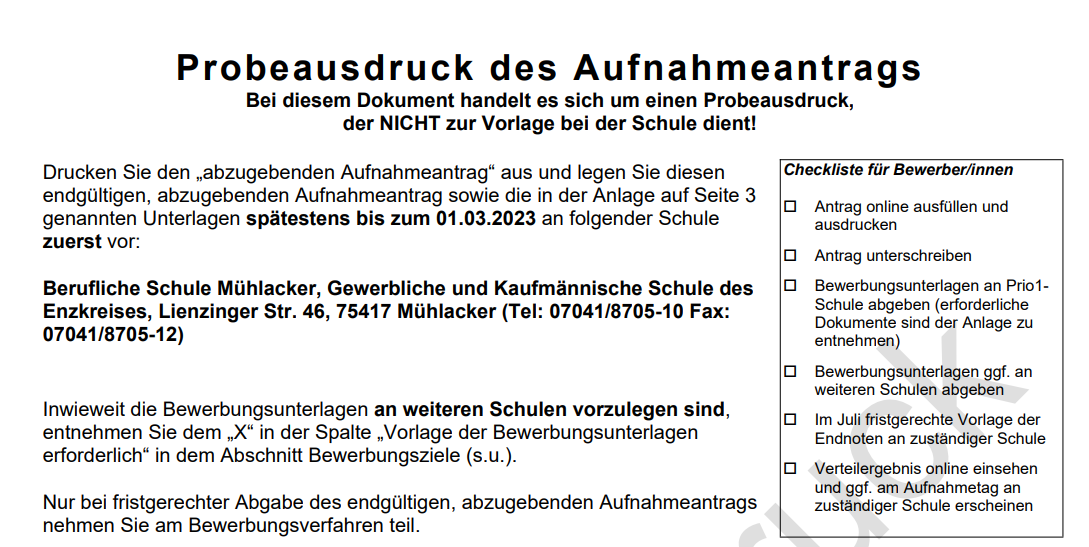 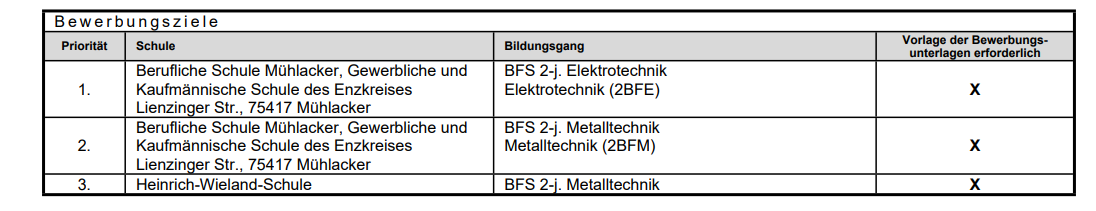 4. BewO - vom Zugang zur Schulplatzinformation:endgültiger Aufnahmeantrag
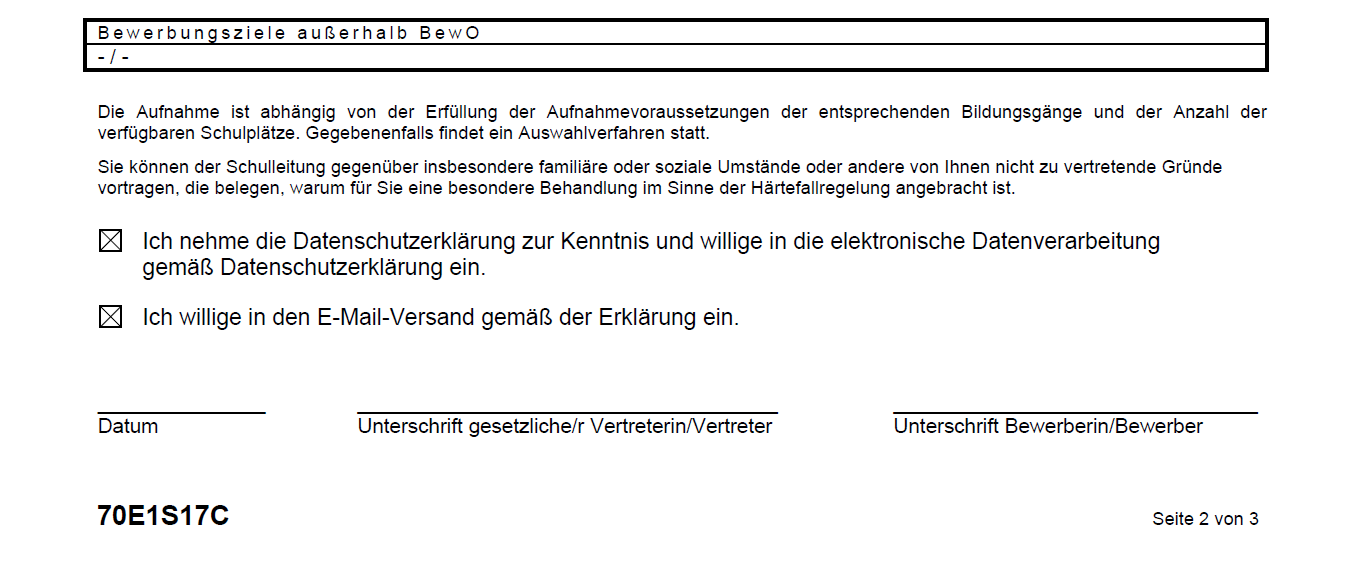 4. BewO - vom Zugang zur Schulplatzinformation:Übersichtsseite
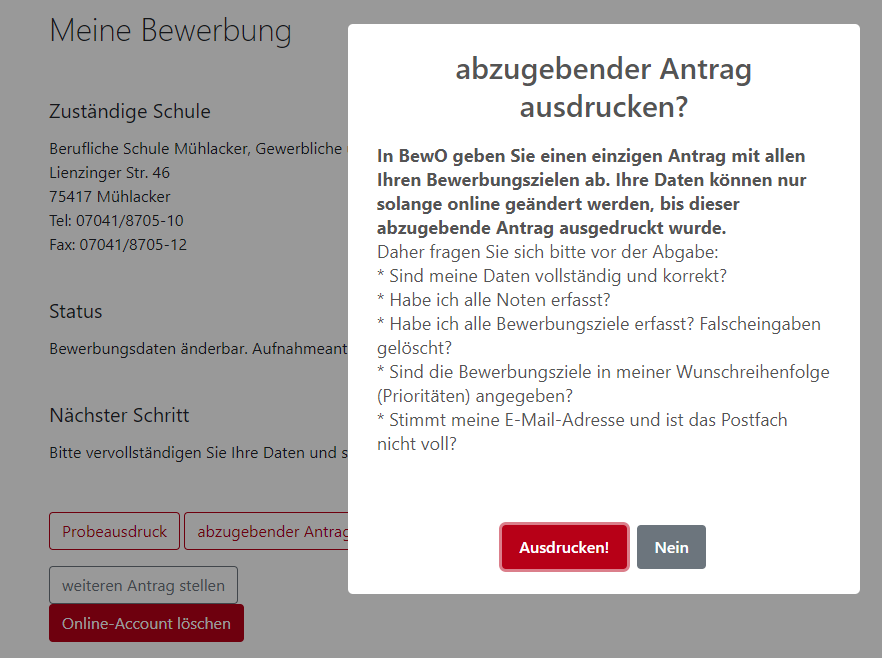 aktuelle Informationen über
zuständige Schule
Bewerbungsziele (bei Änderungen)
Wahlfächer(wenn Schule diese online abfragt)
Verteilergebnis(nach dem Verteilungslauf im Juli)
4. BewO - vom Zugang zur Schulplatzinformation:Schulplatzinformation
in BewO einloggen
Online in der Übersicht auf den Button „Verteilergebnis“ klicken
Schreiben enthält evtl. Anlagen (Dokumentenlinks)
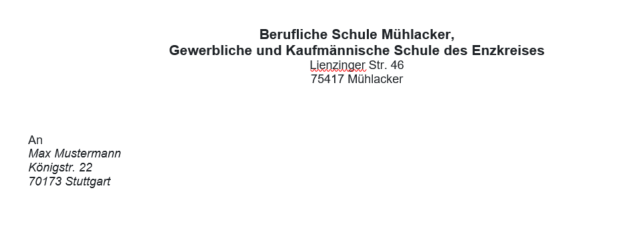 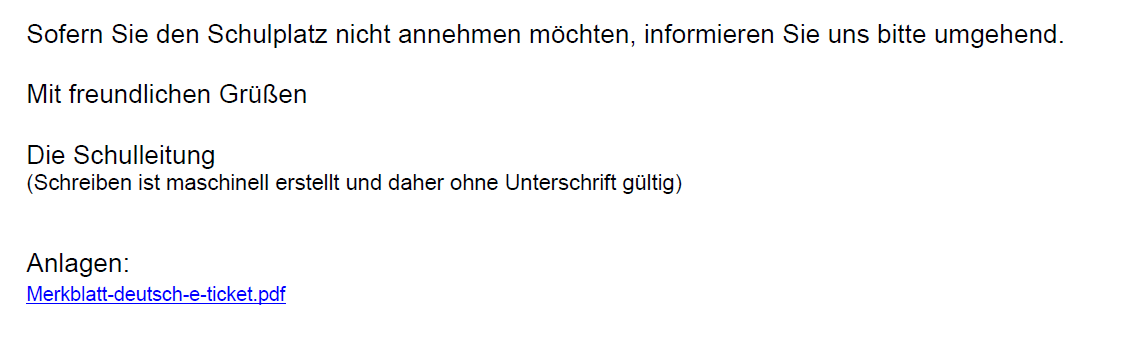 4. BewO – bei Problemen
Passwort vergessen
zuständige Schule
in BewO einloggen
auf der Überblickseite steht die aktuell zuständige Schule
BewO – Anmeldeseite:





E-Mail-Adresse eingeben
Link in E-Mail bestätigen
Passwort ändern
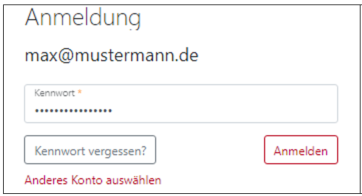 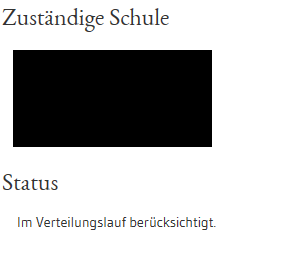 5. BewO – Wichtige Hinweise
Erziehungsberechtigte müssen bei Minderjährigen den Aufnahmeantrag unterschreiben 
Abgabe des  Aufnahmeantrags und der notwendigen Unterlagen an der Schule erster Priorität („Wunschschule“) ist eine Voraussetzung für die Teilnahme am Bewerbungsverfahren 
Versand von Informationen zum Stand der Bewerbung und der Schulplatzvergabe erfolgt an die angegebenen E-Mail-Adressen (Benutzerdaten und ggf. Erziehungsberechtigte)
werden die Aufnahmevoraussetzungen für kein gewünschtes Bildungsziel erfüllt, versendet die zuständige Schule eine Absage
5. BewO – wichtige Hinweise
Speicherung der Bewerberdaten nach jedem Schritt, so dass eine schrittweise Eingabe der Daten möglich ist 
Online-Änderung der Bewerberdaten nur bis zum Ausdruck „Abzugebender Ausdruck“ möglich (Empfehlung: vorab Probeausdruck)
Änderung der Prioritäten 
vor dem 1. März online im Aufnahmeantrag möglich, solange die Bewerbung noch nicht endgültig ausgedruckt wurde
sobald endgültiger Ausdruck durch die Schule eingelesen wurde: Prioritätenänderung durch Bewerber/in bzw. Erziehungsberechtigte nur als Änderungsantrag (auch online) möglich
6. Fragen und Probleme – an wen wenden Sie sich?
Bis zur Vergabe des vorläufigen Schulplatzes im März wenden Sie sich bei Fragen und Problemen zunächst an die Schule Ihrer ersten Priorität.
Danach ist die Schule für Sie zuständig, an der Sie einen vorläufigen Schulplatz erhalten haben. 
Wenn Sie keinen vorläufigen Schulplatz erhalten haben, ist weiterhin die Schule der ersten Priorität für Sie zuständig. 
Die zuständige Schule ist nach dem Einloggen in BewO auf der Überblickseite online sichtbar.
Vielen Dank für Ihre Aufmerksamkeit!